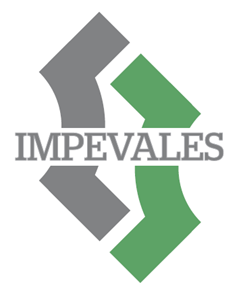 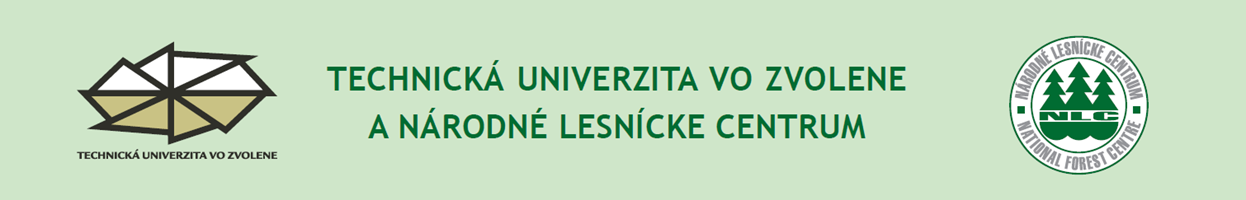 Teoretický model výskumu poradenstva prostredníctvom odborného lesného hospodára IMPEVALES
Jaroslav Šálka, Zuzana Sarvašová, Zuzana Dobšinská, Martina Štěrbová, Katarína Sujová
AKTUÁLNE OTÁZKY EKONOMIKY A POLITIKY LESNÉHO HOSPODÁRSTVA SR, 
13. december 2017
1
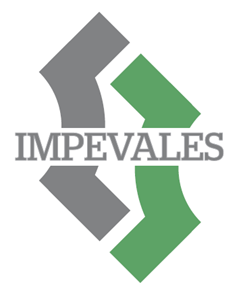 Poradenstvo poskytované OLH
analýza súčasného stavu poskytovania poradenských služieb v sektore LH na Slovensku
vypracovanie dotazníka týkajúceho sa uplatňovania poradenského procesu prostredníctvom OLH na Slovensku
vypracovanie dotazníka pre adresátov poradenstva, teda subjektom, ktorým OLH poskytuje služby
identifikácia implementačných nedostatkov a faktorov, ktoré ich spôsobujú
evalvácia celkových účinkov opatrení
AKTUÁLNE OTÁZKY EKONOMIKY A POLITIKY LESNÉHO HOSPODÁRSTVA SR, 
13. december 2017
2
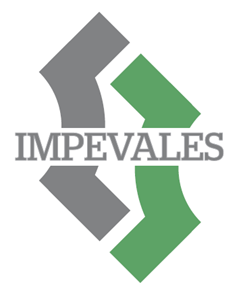 Informačné nástroje
sú všetky politické regulačné zásahy, ktoré na formálnej úrovni ovplyvňujú konanie a správanie spoločnosti a hospodárstva výlučne prostredníctvom informácií  ...
Poradenstvo ako informačný nástroj lesníckej politiky je sprostredkovanie takých informácií, ktoré využije adresát poradenstva pri riešení svojich vlastných problémov ...
je povinné alebo dobrovoľné ...
uskutočňuje sa súkromne alebo verejne ...
financuje sa zo súkromných alebo verejných zdrojov ... 
môže byť odborné alebo ekonomicko-právne ...

Pôdohospodársky Poradenský Systém ?
Program starostlivosti o lesy ?
Odborný lesný hospodár ?
Štátna správa lesného hospodárstva ?
Lesnícka ochranárska služba ?
AKTUÁLNE OTÁZKY EKONOMIKY A POLITIKY LESNÉHO HOSPODÁRSTVA SR, 
13. december 2017
3
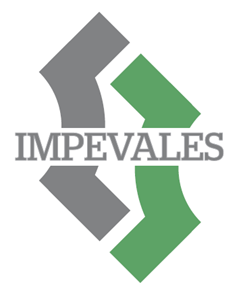 Účinnosť nástrojov lesníckej politiky
Regulatívne nástroje 
štátna moc
vysoká precíznosť účinku
Ekonomické nástroje 
peniaze
stredná precíznosť účinku
Informačné nástroje
informácie
slabá precíznosť účinku
Dobrovoľné nástroje
dobrovoľný záväzok
slabá precíznosť účinku
AKTUÁLNE OTÁZKY EKONOMIKY A POLITIKY LESNÉHO HOSPODÁRSTVA SR, 
13. december 2017
4
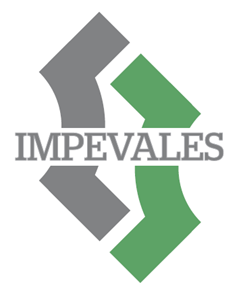 Záujmy obhospodarovateľa lesa
Program verejného poradenstva
zvyšovanie povedomia
praktické riešenia
Záujmy sprostredkovateľa poradenstva (OLH)
Poradenstvo OLH – sprostredkovanie informácií
Dlhodobý a stabilný príjem zo svojho majetku
Znižovanie nákladov a zvyšovanie príjmu
Dlhodobý a stabilný príjem zo svojej práce
Odborná a manažérska prestíž
Spolumajiteľ
Poskytovanie iného odborného a ekonomického poradenstva
Trvalo udržateľný rozvoj
Multifunkčné lesné hospodárstvo
Optimalizácia stavu lesa
AKTUÁLNE OTÁZKY EKONOMIKY A POLITIKY LESNÉHO HOSPODÁRSTVA SR, 
13. december 2017
5
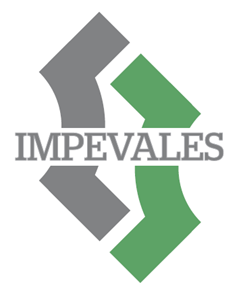 Poradenstvo OLH – zosilnenie účinku cez nástrojový mix
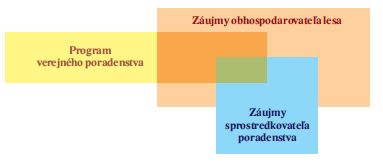 AKTUÁLNE OTÁZKY EKONOMIKY A POLITIKY LESNÉHO HOSPODÁRSTVA SR, 
13. december 2017
6
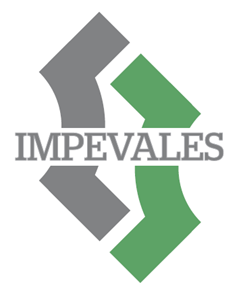 Ďakujem za pozornosť
jaroslav.salka@tuzvo.sk
www.ipoles.sk


Táto práca bola podporovaná Agentúrou na podporu výskumu a vývoja na základe zmluvy  č. APVV-15-0715
AKTUÁLNE OTÁZKY EKONOMIKY A POLITIKY LESNÉHO HOSPODÁRSTVA SR, 
13. december 2017
7